Презентація на тему:“Рентгенівське випромінювання”
Підготувала:
Руцька Павлина
7-А клас
Рентгенівське випромінювання — короткохвильове 
електромагнітне випромінювання з довжиною хвилі  від 10 нм до 0.01 нм
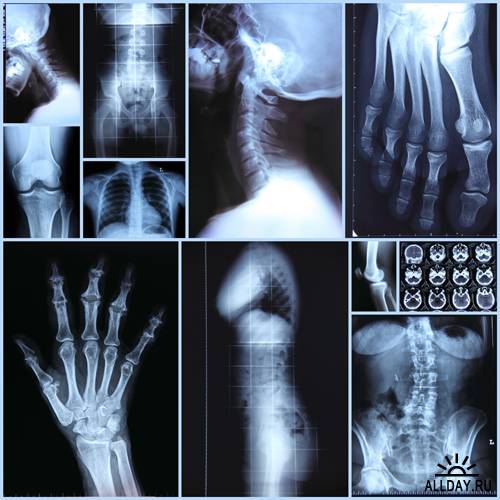 Рентгенівське випромінювання виникає від різкого гальмування руху швидких електронів у речовині, при енергетичних переходах внутрішніх електронів атома. Воно використовується у науці, техніці, медицині.
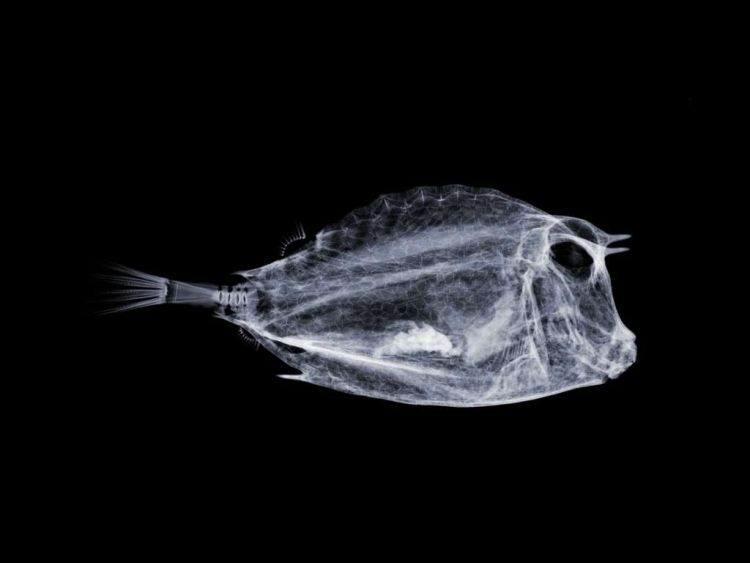 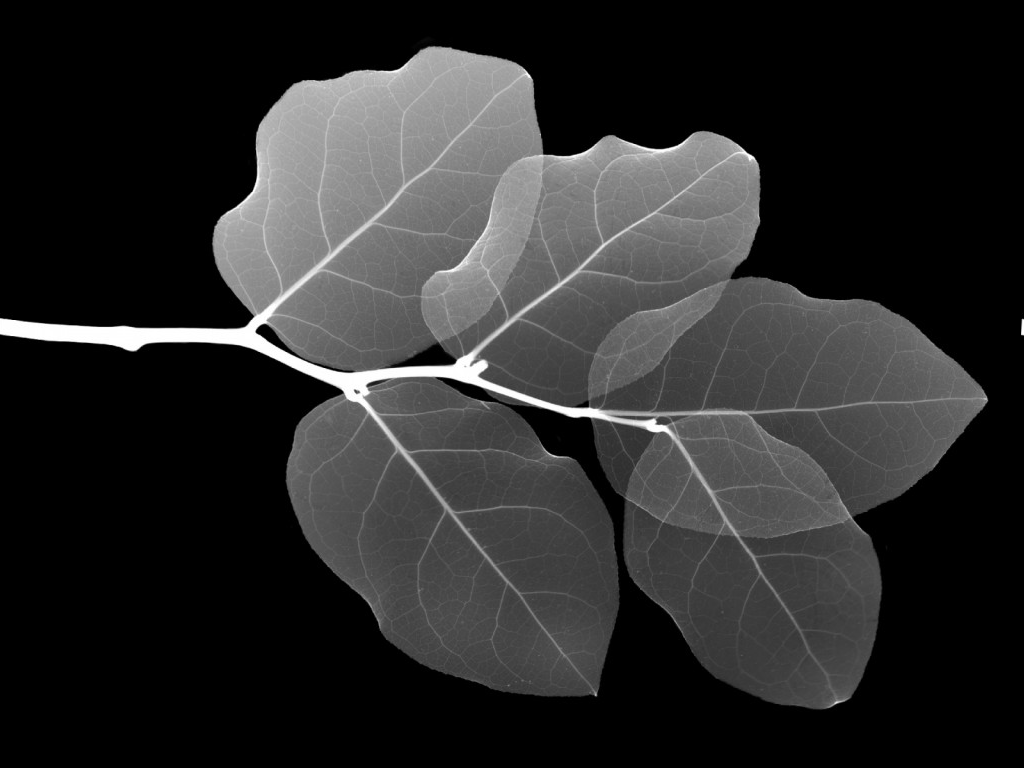 Рентгенівське випромінювання змінює деякі
характеристики гірських порід, наприклад,
підвищує їх електропровідність.
Короткочасне опромінення кристалів
кам’яної солі знижує їхнє внутрішнє тертя.
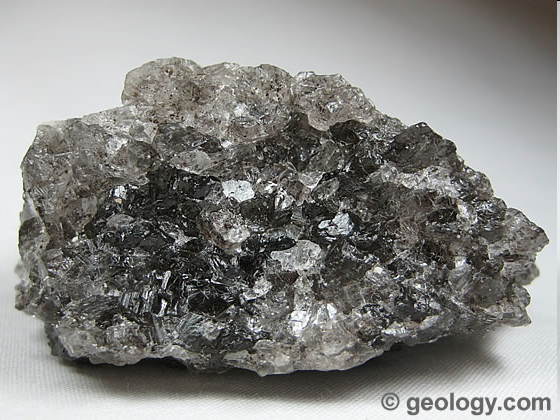 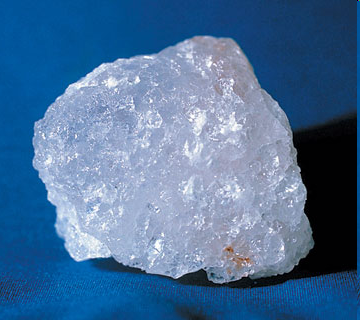 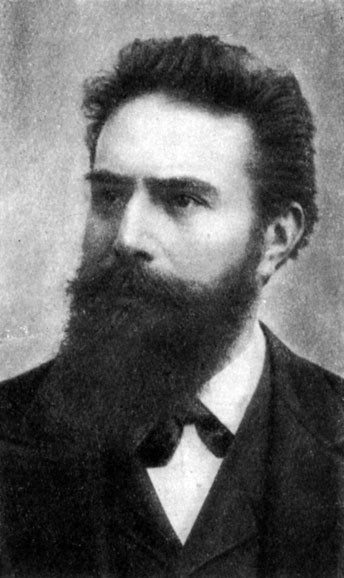 Назва рентгенівське випромінювання
походить від прізвища німецького фізика Вільгельма Конрада Рентґена.
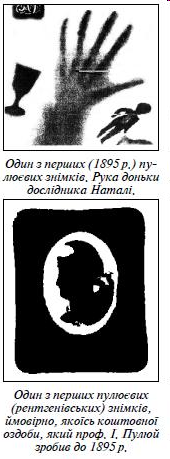 Першовідкривачем випромінювання є Іван Пулюй. Його працями користався пізніше і Вільям Рентген. Рентгенівське випромінювання використовуються для флюорографії, рентгенівського аналізу і в кристалографії для  визначення атомарної структури кристалів.
Рентгенівське проміння виникає при
бомбардуванні швидкими електронами пластинки 
анода в електронно-променевій трубці.
Розрізняють суцільний та характеристичний
спектри випромінювання.
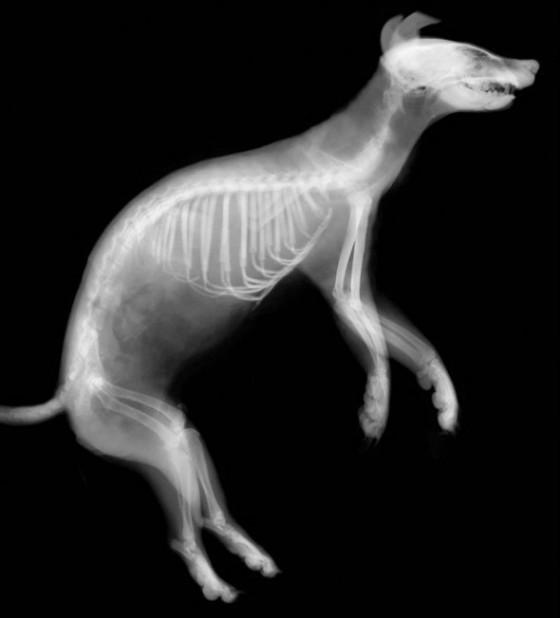 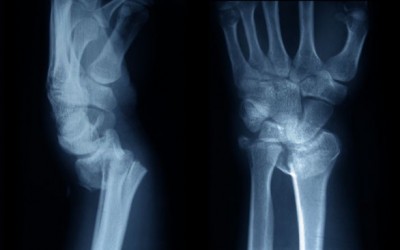 Якщо енергія електронів, які падають на
анод, менша за певну властиву матеріалу
анода величину, то спостерігається тільки
гальмівне випромінювання. Спектр цього
випромінювання суцільний
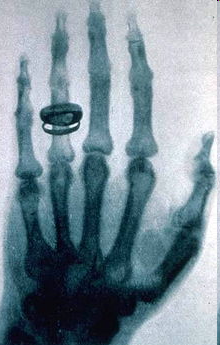 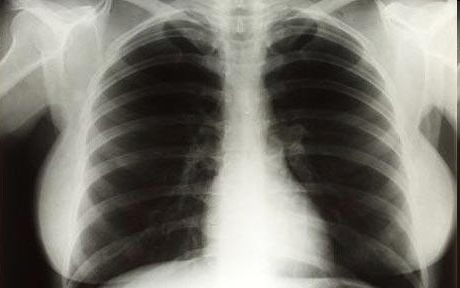 Характеристичне випромінювання виникає в тому випадку, коли внаслідок зіткнення зі швидким електроном, один із внутрішніх електронів покидає атом.
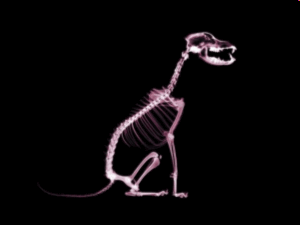 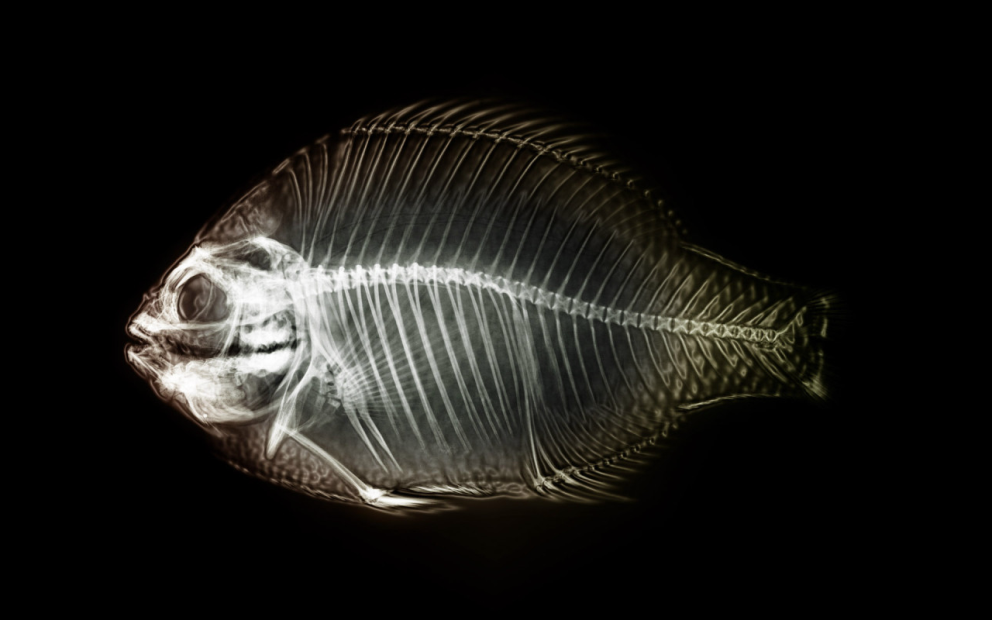 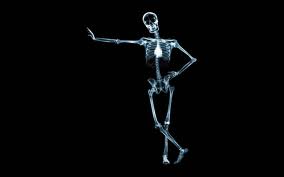 Рентгенівські промені слабо взаємодіють із речовиною, завдяки чому мають велику проникність. Проте вони поглинаються в тому випадку, коли їхня енергія вища за енергію внутрішніх електронів атомів.
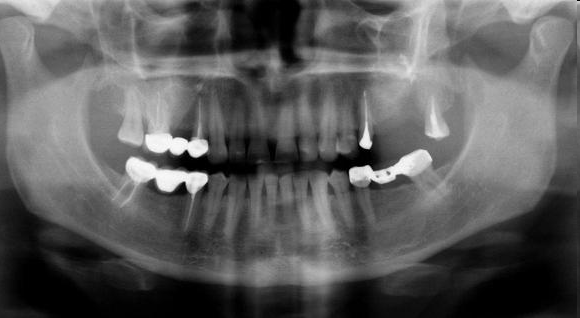 Рентгенівське випромінювання характеризується такими ж параметрами як і електромагнітне випромінювання, а саме:
  інтенсивністю; 
  довжиною хвилі;
  швидкістю поширення рентгенівських хвиль в різних середовищах.
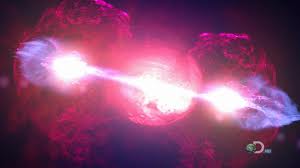 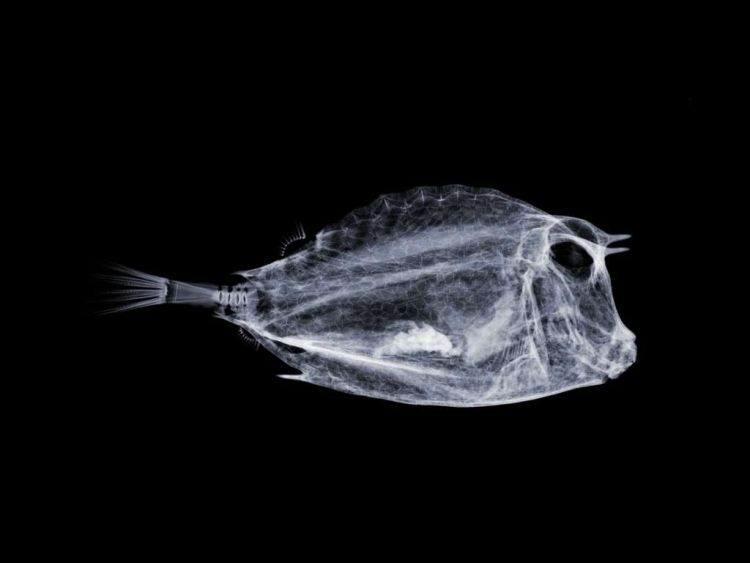 Дякую 
за увагу!!!